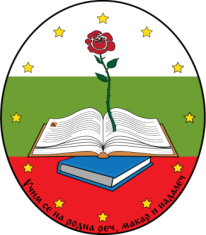 Българско училище “П.К.Яворов”
Брюксел
Отчет за дейността
20.06.2017г.
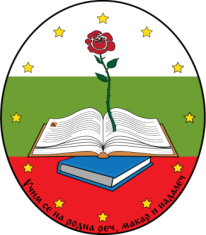 Българско училище “П.К.Яворов”,гр.Брюксел
Финансов отчет

2014-2017г.
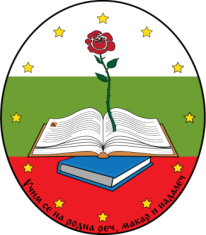 Българско училище “П.К.Яворов”,гр.Брюксел
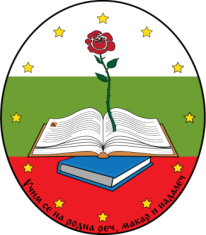 Българско училище “П.К.Яворов”,гр.БрюкселПРИХОДИ, РАЗХОДИ, РЕЗУЛТАТ
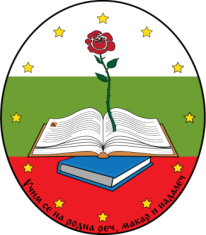 Българско училище “П.К.Яворов”,гр.БрюкселПРИХОДНА ЧАСТ
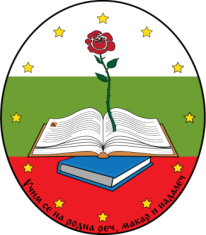 Българско училище “П.К.Яворов”,гр.БрюкселРАЗХОДНА ЧАСТ
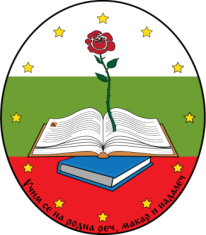 Българско училище “П.К.Яворов”,гр.Брюксел
Годишен доклад на РС за учебната 2014 – 2015 г. 
Брой на завършилите учениците: 124 ученика 
Общ брой на отработените часове: 3530 часа
	в т.ч. брой на учебните часове: 2990 уч.часа
	Училището продължава да осигурява пълен курс на обучение – от предучилищна възраст до XII клас включително в пълния хорариум според стандартите и държавните общообразователни изисквания на МОН.
Във връзка с нарастването броя на учениците беше реализирано разширение, като се приспособи помещение за допълнителна класна стая. Въпреки това не позволи да се обособи отделно помещение за учителска стая.
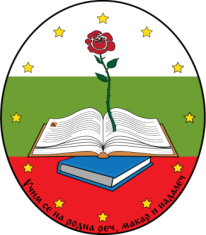 Българско училище “П.К.Яворов”,гр.БрюкселПРИХОДНА ЧАСТ
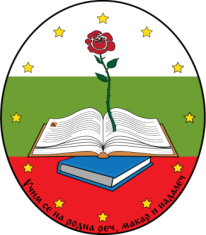 Българско училище “П.К.Яворов”,гр.БрюкселРАЗХОДНА ЧАСТ
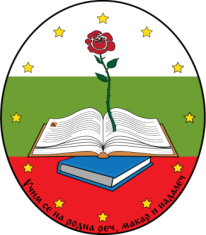 Българско училище “П.К.Яворов”,гр.Брюксел
Годишен доклад на РС за учебната 2015 – 2016 г. 
Брой на завършилите учениците: 144 ученика 
Общ брой на отработените часове: 2887 часа
	в т.ч. брой на учебните часове: 2410 уч.часа
	Училището продължава да осигурява курс на обучение – от предучилищна възраст до XII клас според стандартите и държавните общообразователни изисквания на МОН.
Бяха инвестирани над 13 000 евро. Смяна на всички врати в училището, съобразени с противопожарната безопасност, измазване и пребоядисване на стаите и коридора. Откриване на самостоятелен изход към двора на училището, ремонт на тоалетното помещение, прочистване на канализацията.
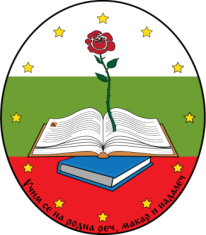 Българско училище “П.К.Яворов”,гр.БрюкселПРИХОДНА ЧАСТ
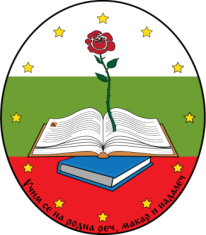 Българско училище “П.К.Яворов”,гр.БрюкселРАЗХОДНА ЧАСТ
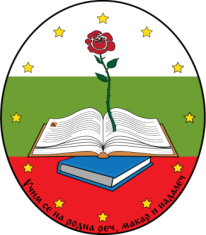 Българско училище “П.К.Яворов”,гр.Брюксел
Годишен доклад на РС за учебната 2016 – 2017 г. 
ПРОГНОЗА
Брой на завършилите учениците: 157 ученика 
Общ брой на отработените часове: 3453 часа,
	в т.ч. брой на учебните часове: 2749 уч.часа
	Училището продължава да осигурява курс на обучение – от предучилищна възраст до XII клас според стандартите и държавните общообразователни изисквания на МОН.
Продължават да се правят инвестиции в училището, осигурен е собствен интернет, закупена е мултифункционална копирна машина, осигурено е допълнително компютърно оборудване.
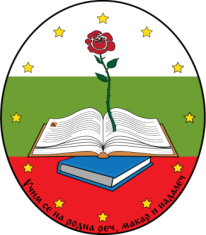 Българско училище “П.К.Яворов”,гр.Брюксел
ЗА КОНТАКТИ:


http://www.bguchilishtebru.be

bg.uchilishte.bru@gmail.com